VYUŽITÍ POZEMKŮ VE VYBRANÉ LOKALITĚ SUBURBÁNNÍ ZÁSTAVBY
Veronika Němcová
DŮVODY ZVOLENÍ TÉMATU
Kunratice
Místo, kde žiji
Vývoj v čase
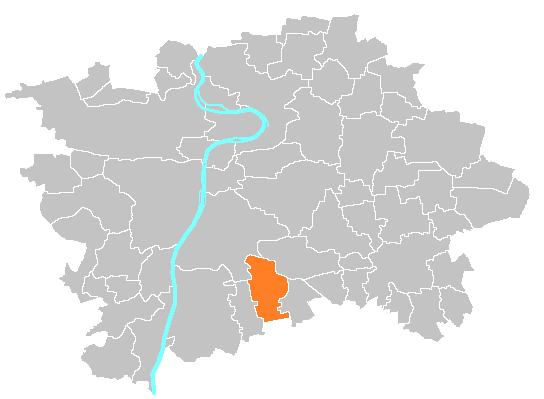 Cíl práce
Vyhodnocení využití soukromých pozemků
Velikost
Podrobné využívání
Osidlování nezastavěného území
Výzkumné otázky
A) Jak se vyvíjela zástavba ?
B) Využití pozemků v čase ?
C) Efektivnější či praktičtější ?
Použité metody
Katastrální mapy
ČSÚ
Internet
Encyklopedie
Knihy

Terénní průzkum
Fotodokumentace
Vlastní zkušenosti
První náčrty osidlování
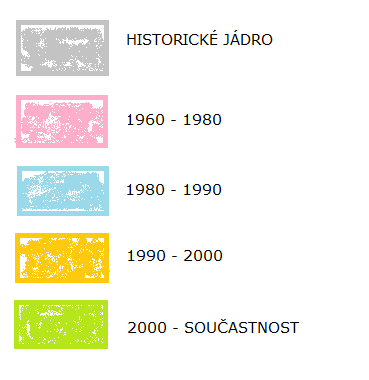 grafy
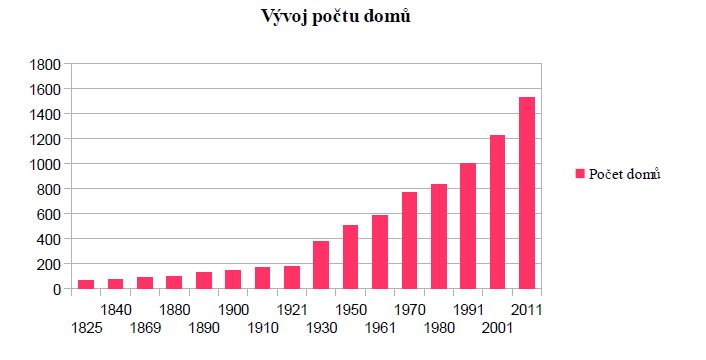 Využití pozemků  1960 - 1980
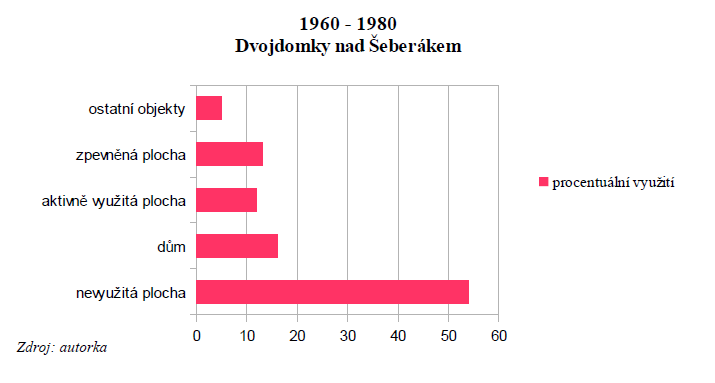 2000 - současnost
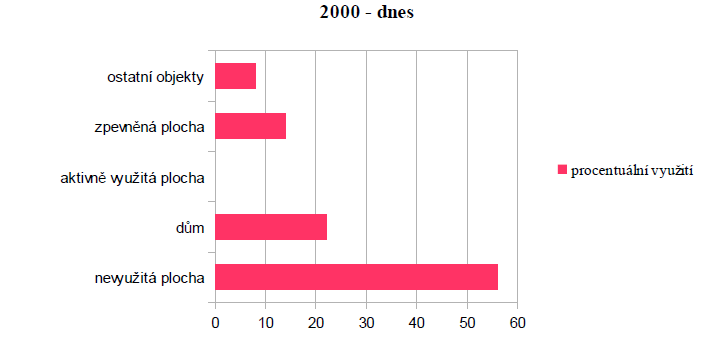 vyhodnocení
Do 1990 
Historické jádro
Proluky
1990 – po současnost
„RD na louce“
BD
ZÁVĚR
A) Jak se vyvíjela zástavba ?
B) Využití pozemků v čase ?
C) Efektivnější či praktičtější ?
OTÁZKY VEDOUCÍHO A OPONENTA
1) Fotodokumentace
Zpracování
Úskalí
2) Secondhandizace
DĚKUJI ZA POZORNOST…